Pertemuan 12BARISAN DAN DERET
3. DERET ARITMATIKA
Jumlah n suku pertama dari barisan aritmatika
Bentuk Umum :
U1 + U2 + U3 + U4 + …+ Un
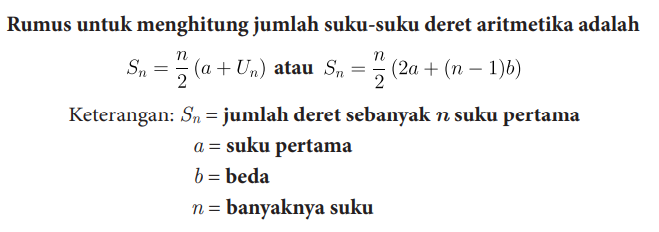 Contoh 1
Tentukan jumlah 12 suku pertama dari barisan aritmatika 3, 5, 7, 9, …
Penyelesaian
Contoh 2
Pada suatu barisan aritmatika, suku ke-5 = 29 dan suku ke-7 = 41. Tentukan jumlah 10 suku pertama dari barisan aritmatika tersebut.
Penyelesaian
Contoh 3
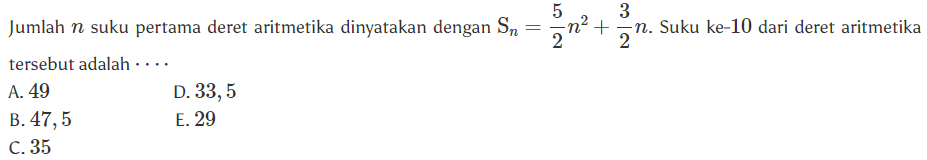 Penyelesaian
Contoh 4
Suku pertama dari barisan aritmatika adalah 16 dan suku ke-6 = 46. Tentukan jumlah 13 suku pertama dari barisan tersebut!
Penyelesaian
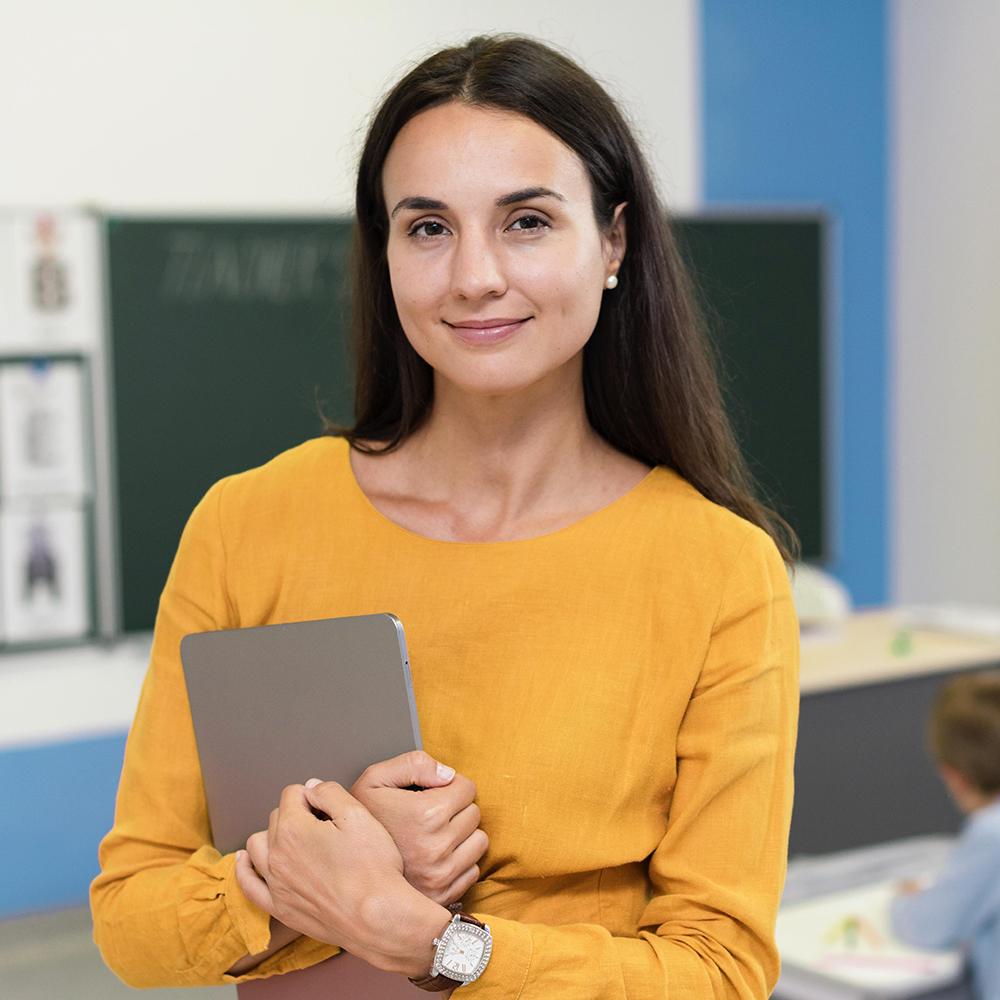 Tetap semangat dalam belajar daring ini ya nak!!!
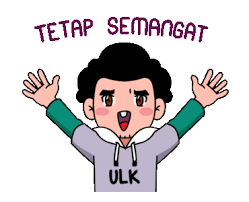